«Герои нашего времени»
9 декабря – День Героев Отечества
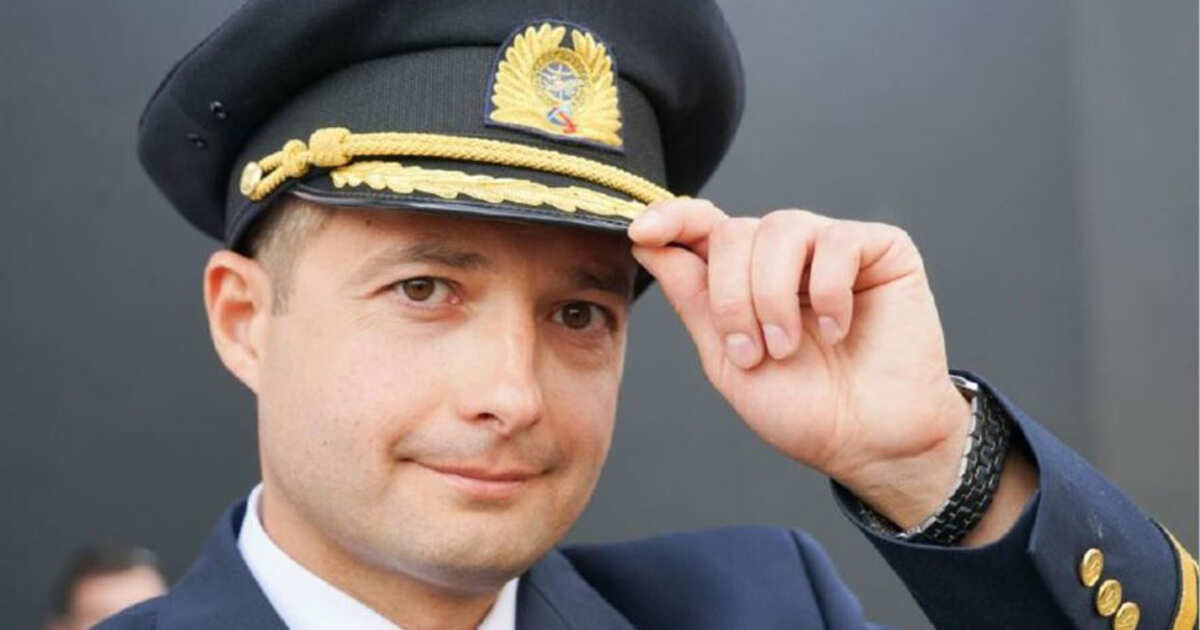 Дамир Юсупов
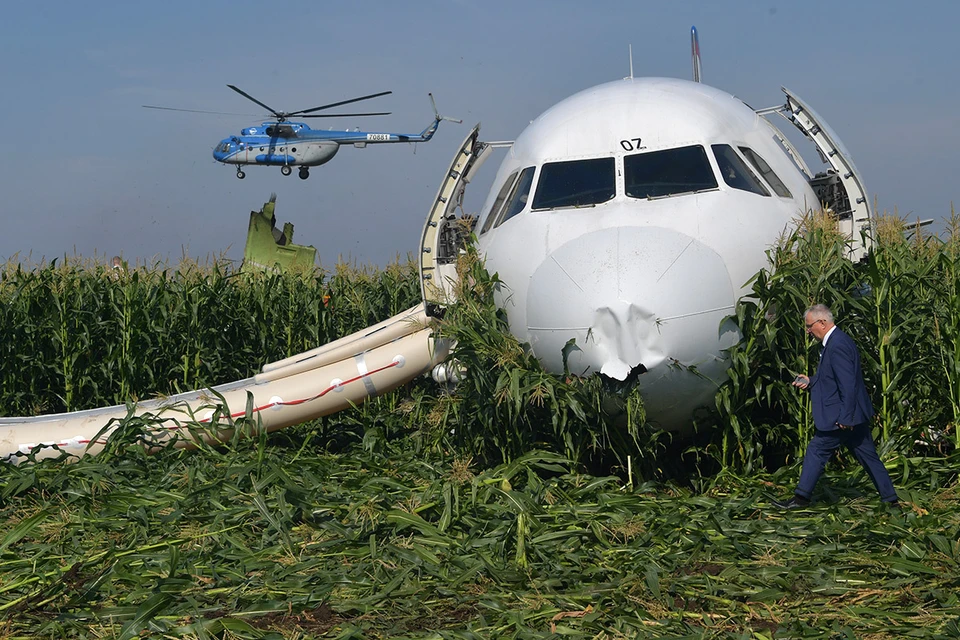 15 августа 2019 года вошел в историю как «Чудо на кукурузе»
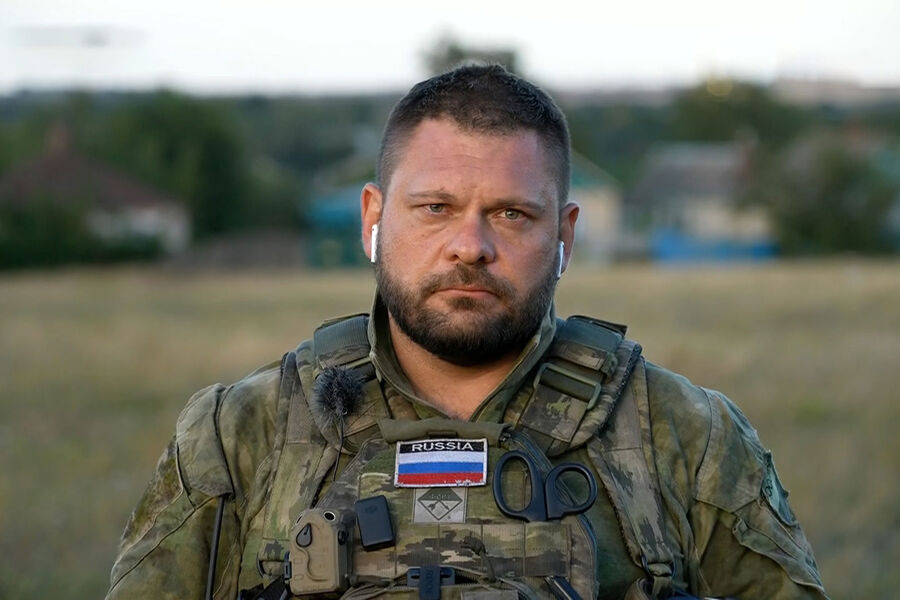 Евгений Поддубный
7 августа 2024 года военный корреспондент получил ранения при атаке дрона ВСУ в Курской области
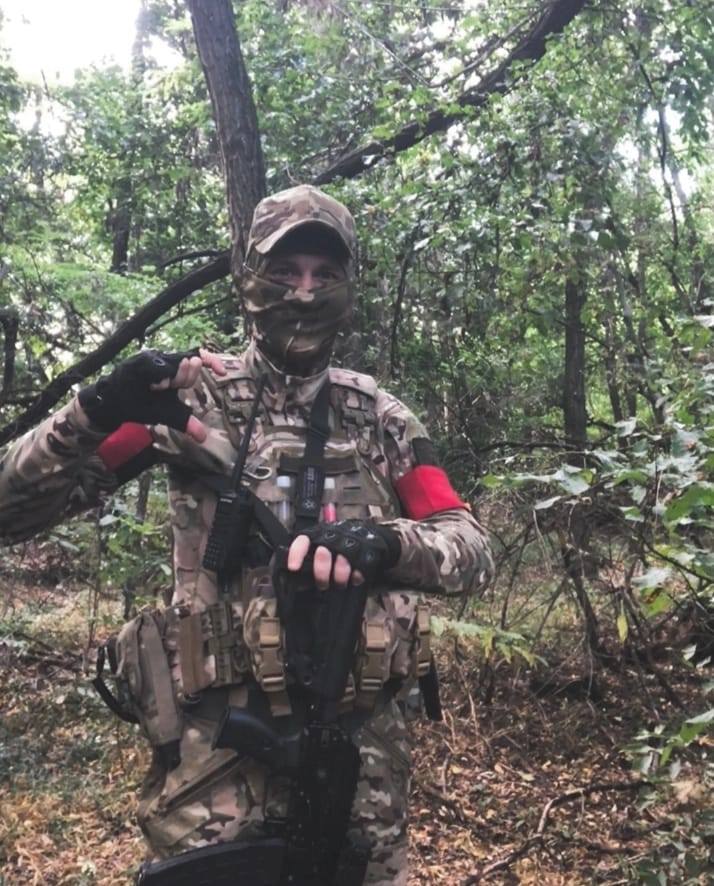 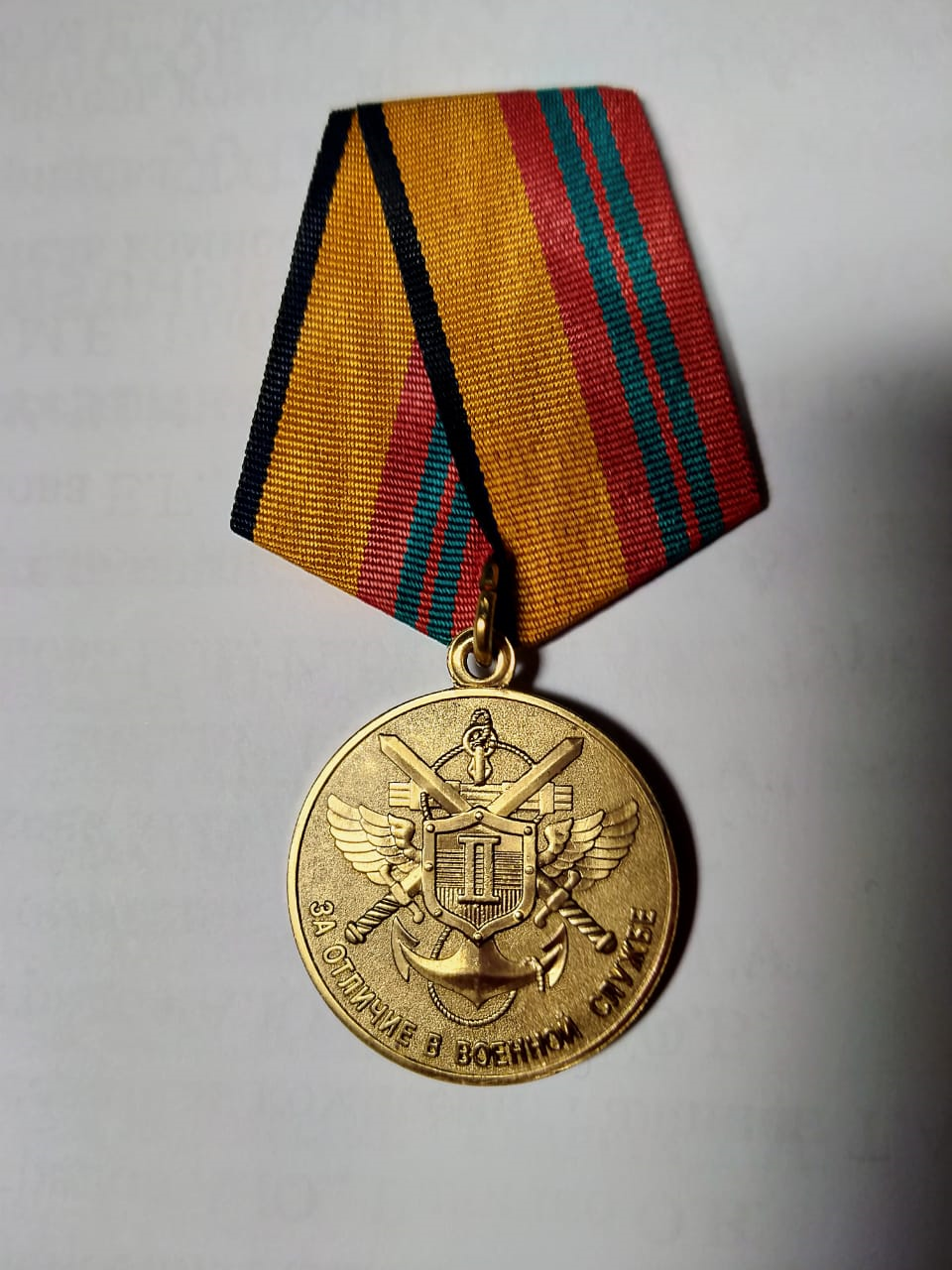 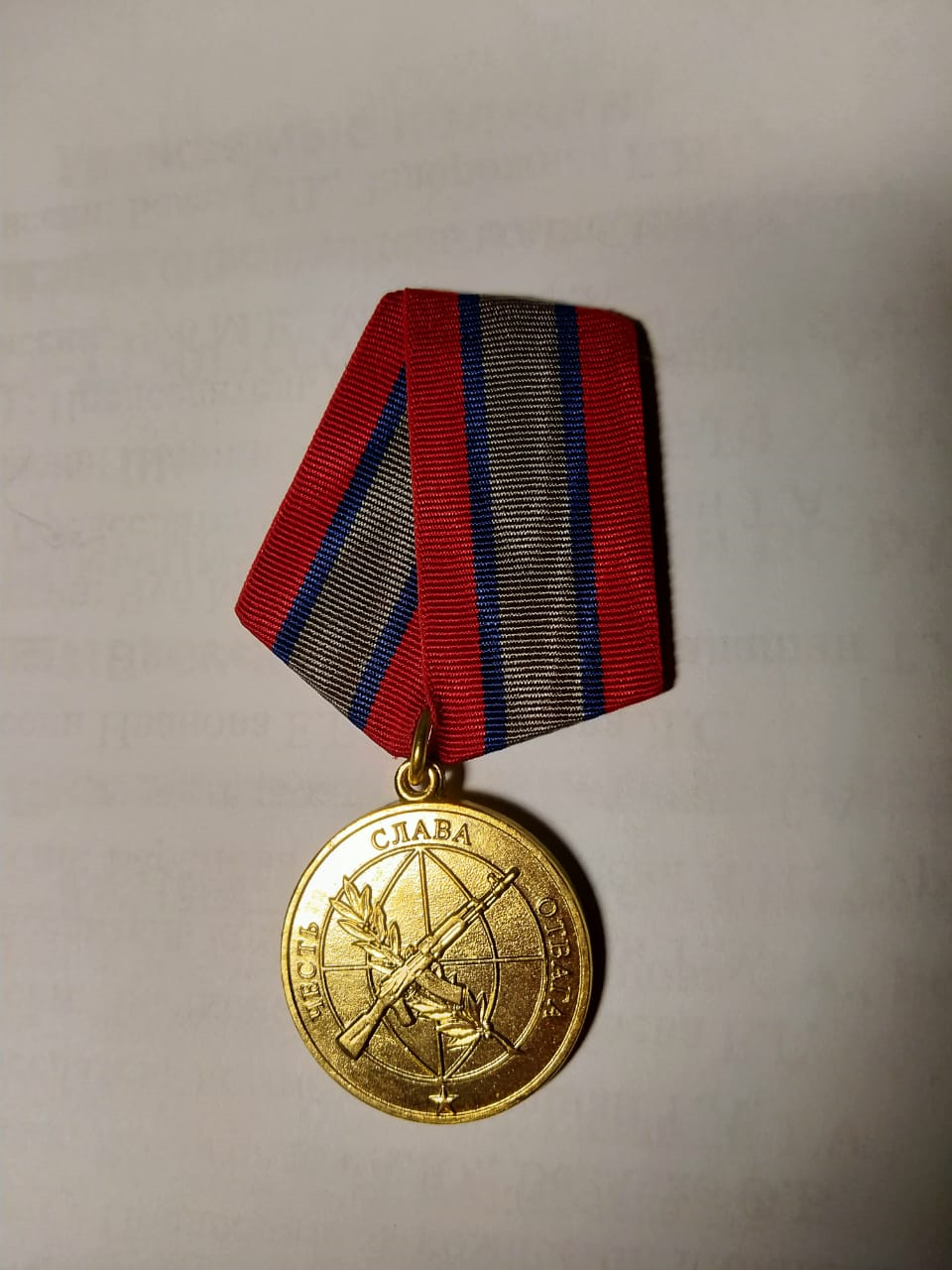 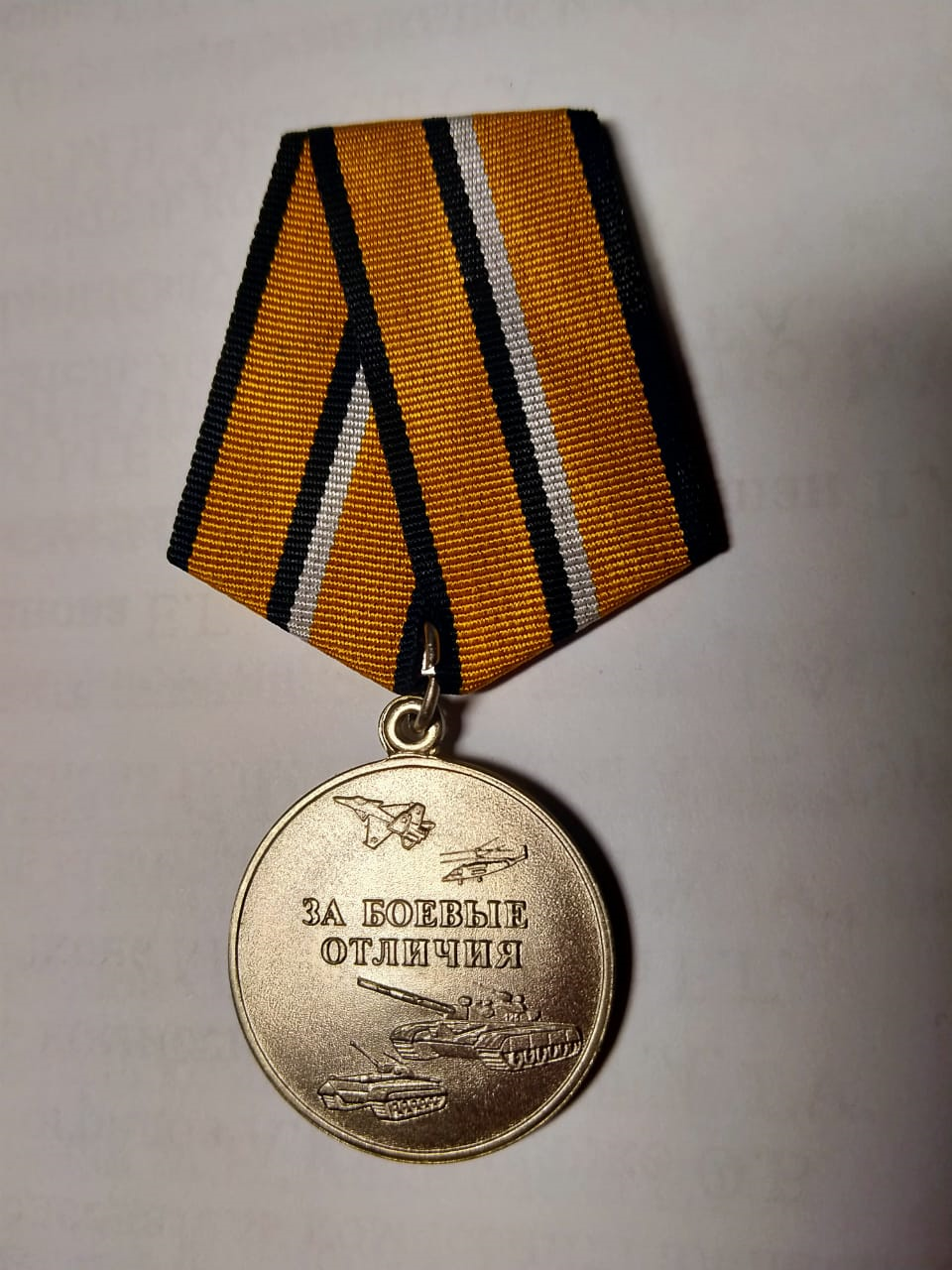 Задача № 1 «Разгадай ребус»
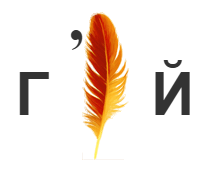 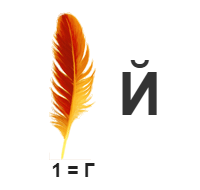 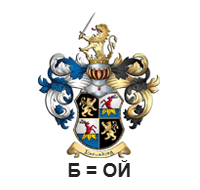 Задача № 2 «Мозговой штурм»
Как вы можете проявить героизм?
Задача № 3 «Качества героя»
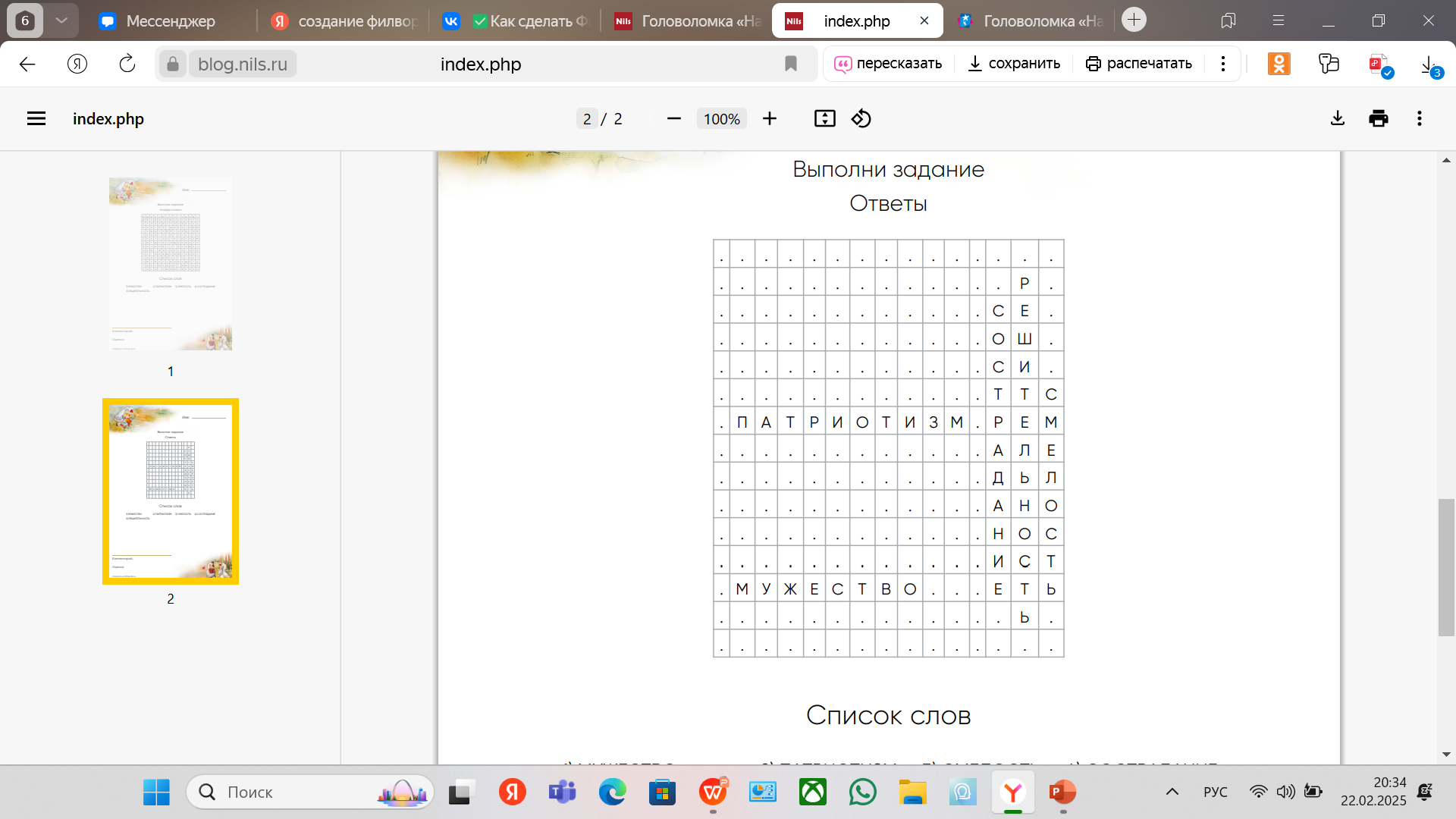 Задача № 4 
«Собери пословицу»
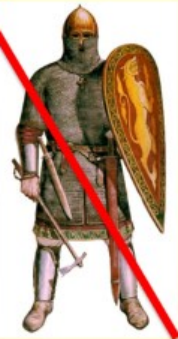 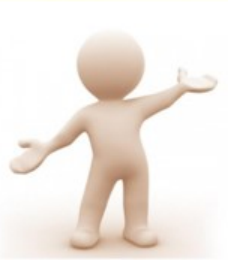 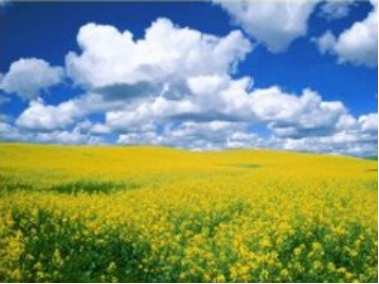 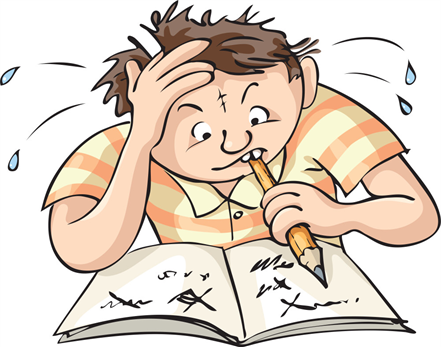 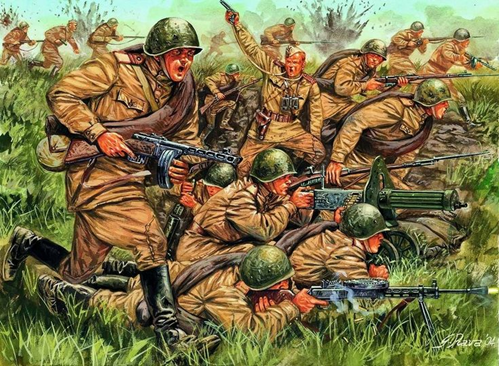 Задача № 5 «Военная песня»
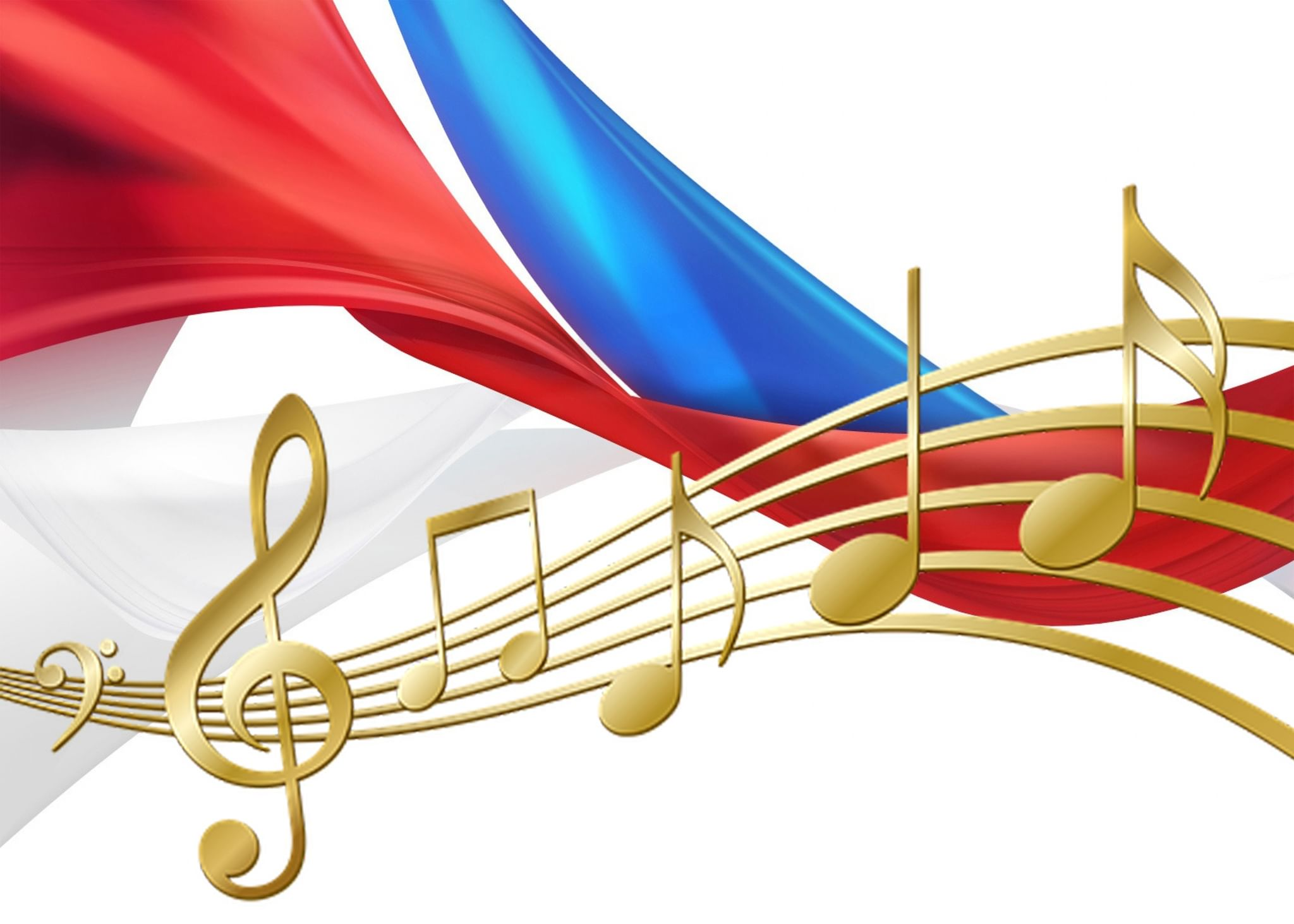 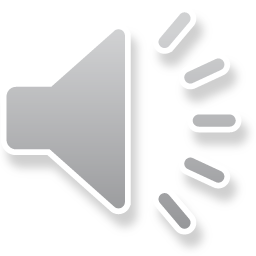 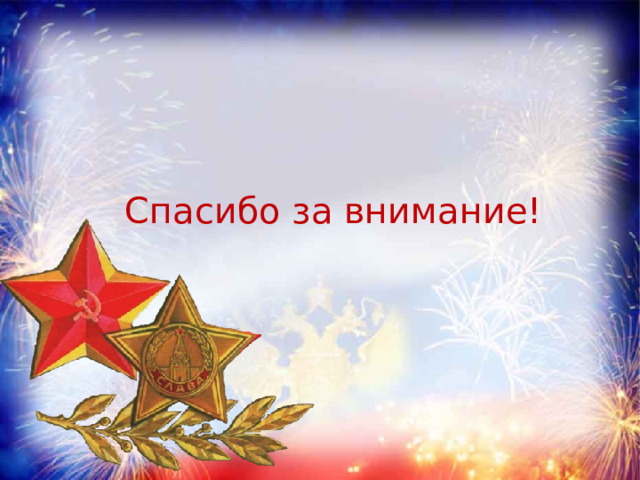